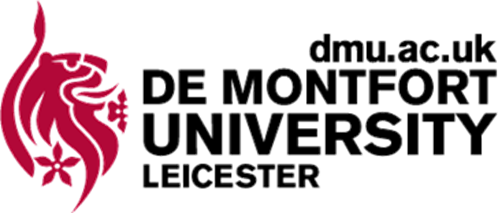 Ageing process& People with Intellectual Disabilities
Aims of the Module
To provide front-line staff with knowledge about the ageing process in general and to explore the effects of the ageing process in people with intellectual disabilities. 
To provide  a knowledge base of the ageing process.
Explore how the ageing process effects people with intellectual disabilities.
Examine the biological, psychological and social issues related to ageing. 
Examine perspectives of healthy and successful ageing. 
Explore ageing process and its implications in promoting health and successful ageing for people with intellectual disabilities.
Learning Outcomes and Competencies
Learning Outcomes
Competencies
Acquire knowledge and understanding of ageing and the ageing process, in particular in relation to Intellectual disability.
Reflect on the ageing process and to learn and discuss about the concepts of ageing. 
Understand and discuss the theories of ageing. 
Compare and contrast healthy active ageing in a social context.
Explore the social construction of ageing 
Explore and discuss healthy and active ageing for people with ID
Reflect about ageing and ageing processes 
Recognise and respect ageing. 
Understand the theoretical approaches to ageing and its strengths and limitations. 
Recognise healthy active ageing for people with ID.
Communicate about the ageing process to professional and service colleagues and also to people with ID and their families
STRUCTURE OF THE MODULE
Topic 1 –  What is ageing?
Based on case vignettes and exercises in this section will provide insights in following topics:
Ageing is never simply a fixed biological or chronological process (based on our physical age and the biological state), but an open-ended subjective and social experience. The subjective experience of one’s own ageing is potentially highly variable depending on the meanings given to the body and the self
Ageing process 
Good old ageing, successful ageing, active ageing and healthy ageing
Topic 2: Social construction of ageing
This section discusses our societal views of the elderly, and how this impacts on service provision. This will include:
Ageism and discrimination.
How ageism affects service provision.
How we can rectify this.
The social construction of ageing refers to relationships between attitudes to old age, our conceptualisation of ageing and the care and treatment of older people. 
This discrimination against people based on their age is called ageism.
It should be remembered that this negative view of ageing is specific to Western culture, and is in part due to the value that Western societies place on individualism and productivity. 
So as a person ages and becomes less able to live a fully independent life (due to illness/disability/loss of income), and is seen as a less productive member of society (due to retirement from paid employment), they are seen as less valuable to our society.
TOPIC 3: Polices on Ageing
This section addresses the need for policies that protect the rights of older people. You will cover:
Human rights challenges faced by older people.
Current policies.
Implications of policy on practice.
Explore policies 
UN Human Rights 
Graz declaration 
Disability, wellbeing , health and social care
TOPIC 4:  Ageing and Intellectual disability
This section addresses the need for developing appropriate services for older people with ID
Due to advances in health and social care, people with intellectual disabilities in developed countries are more likely to live into old age than before.
Health profiles of older people with ID
Social care and related issues 
Workforce development 
Supporting the person who is growing old, supporting the family carers and developing person centred services
Strengths of the Module
Original 
     Explores ageing process  from a social model of disability 
Related to practice
Considers policy and its implications for our approach  and service development 

Person centered 
Explores health and social care issues and focus on improving quality of life through person centered approaches.
Thank you!